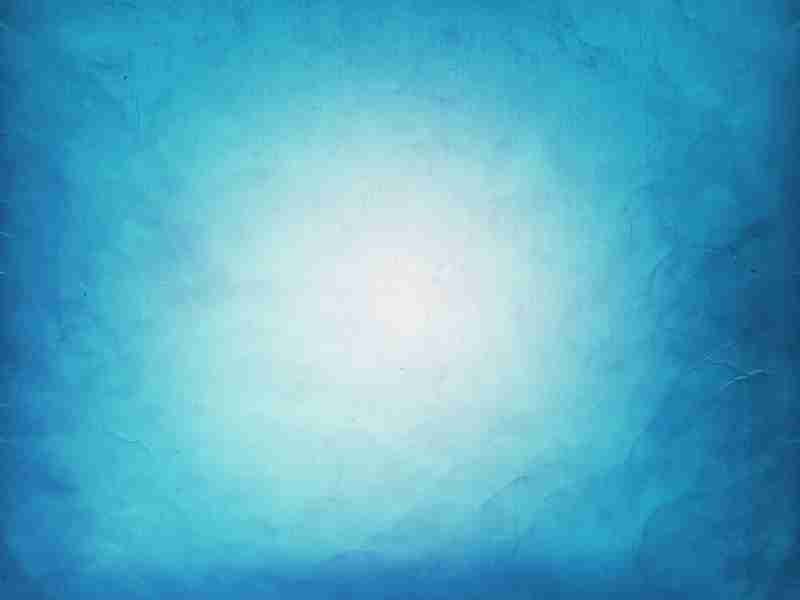 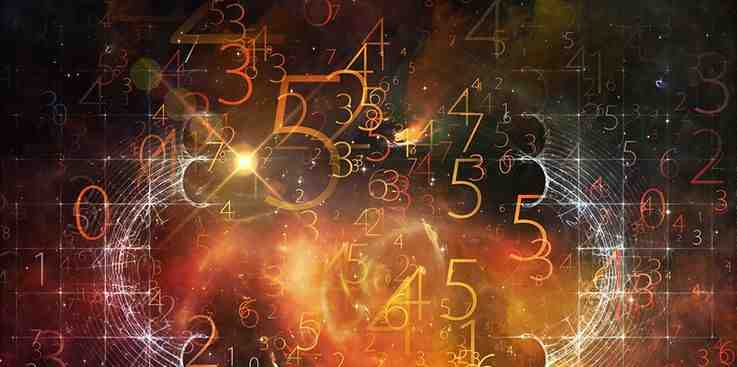 Gospel by the Numbers
The Number of Man
6
Six Days to Work
God uses numbers..
One is the number of priority
Two is the number of choice
Three is the number of confirmation
Four is the number of completeness
Five is a small number (small handful)
Exodus 20:8-11
8 “Remember the Sabbath day, to keep it holy. 9 Six days you shall labor and do all your work, 10 but the seventh day is the Sabbath of the Lord your God. In it you shall do no work: you, nor your son, nor your daughter, nor your male servant, nor your female servant, nor your cattle, nor your stranger who is within your gates. 11 For in six days the Lord made the heavens and the earth, the sea, and all that is in them, and rested the seventh day. Therefore the Lord blessed the Sabbath day and hallowed it.
The Sabbath command..
Remember the Sabbath day.. Keep it holy
Six days you shall labor
Cease from your regular work
Do not delegate your work
The Sabbath today..
Not binding under new covenant
Sunday is not Christian sabbath
Points to something more glorious
Resting in Christ
There remains a Sabbath
The Purpose of the Sabbath
The Lord created in six days 
God rested on the seventh day 
Remember God’s deliverance 
A day to focus on God in your life
To give the day over to God
A sign of the covenant
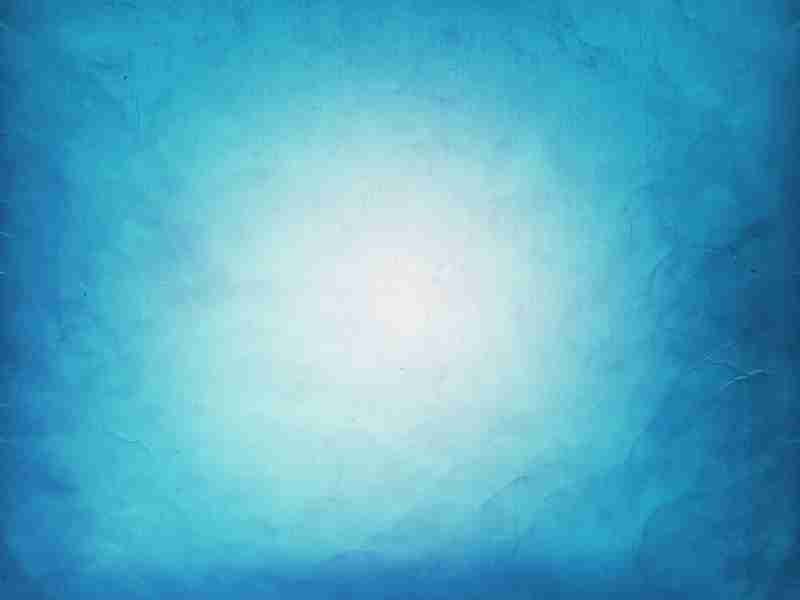 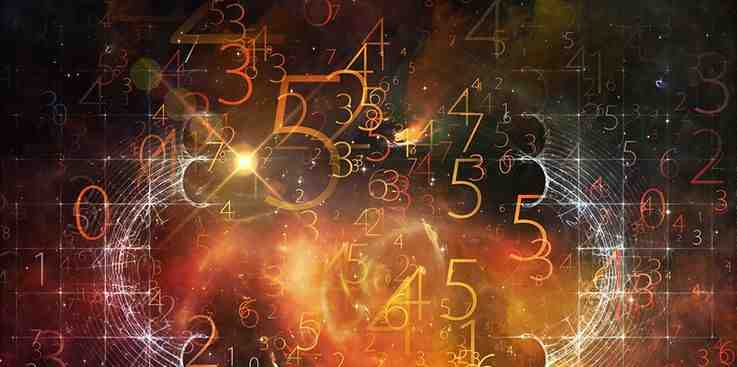 Gospel by the Numbers
The Number of Man
6
Six Days